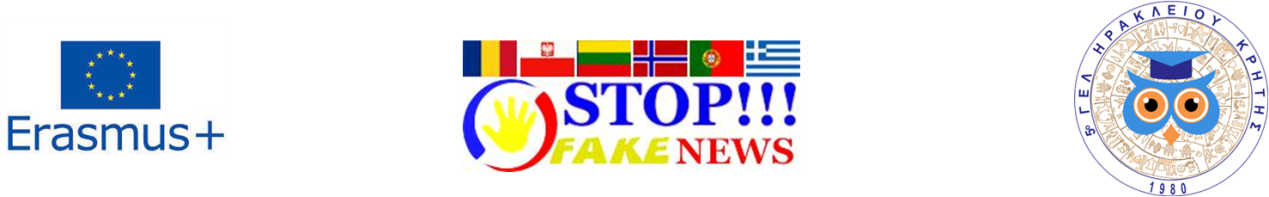 C3 activity
Creating fake news: Dissemination / Survey / Evaluation of results
Greece
Aims of the activity
The planned activity aims to:

study how easy and quick it is to spread a fake news story.

evaluate the students' level of critical thinking while surfing the internet and encountering fake news stories.

-learn how to conduct a survey by using questionnaires and conducting interviews. Data collection and its evaluation are also skills that will be practiced in the assessment stage.
Procedure
Five articles from online newspapers were selected. Each article refers to a specific area of interest: Education, Environment, Athletics, Society, and Lifestyle 

Article 1
Title: More than 40 kilos of plastic bag were found in the stomach of a dead whale
It is an article that refers to environment
Article 2
Title: "Silver" in Europe, Anna Korakaki
It is an article that refers to athletics.
Procedure
Article 3- FAKE NEWS STORY
Title: A young 24-year-old white woman gave birth to a beautiful and healthy little boy weighing 4.2 kilograms at the University Hospital of Valencia.
It is an article that refers to society.

Article 4
Title: Konstantinos Argyros - Iliana Papageorgiou: The final breakup and the ... third person! 
It is an article that refers to lifestyle.

Article 5
Title: Ministry of Education: The absences of the flu infected students will not be counted
It is an article that refers to Education.
Procedure
The specific  “fake-news” characteristics of this article were:

the text refers to exaggerated story
there is no writer or other references
the time of the story is not accurately stated
no exact names are given
the text urges us to share it

We delivered these five articles to a random sample of 18 students from A class (age 15-16) and 18 students from C class (age 17-18).
Results
30 of 36 students participated to the research identified the fake news article. 

They justified their selection as follow:

21 of them didn’t believe the specific story because the text refers to an unusually funny/exaggerated story
16 of them didn’t believe the specific story because there is no writer
12 of them didn’t believe the specific story because there are no exact names
14 of them didn’t believe the specific story because the text urges us to share it
Results
6 of them didn’t believe the specific story because the time of the story is not accurately started
4 of them didn’t believe the specific story because there are contradictions in the story
3 of them didn’t believe the specific story because the title is pompous
3 have no evidence that is a fake news story but they don’t believe it
1 of them didn’t believe the specific story because the text contains spelling/syntax errors
1 of them didn’t believe the specific story because the text is a product of automatic translation
1 of them refers that the text is just unbelievable
Results
They selected the reason as follow:

21 of them circled the option for fun
10 of them circled the option to express extreme or racist perceptions
9 of them circled the option to disfigure public opinion
8 of them circled the option for profit
5 of them circled the option to misinform
5 of them circled the option to propagate specific ideas/opinion
Discussion/conclusions
The findings revealed that:
 a. the majority of the students from both classes (85%) identified the fake news article

b. the majority of the students from both classes choose the right evidence that justify their selection.
F. 	the text refers to an unusually funny or exaggerated story
Α. 	there is no writer or other references
G. 	the time of the story is not accurately stated
Η.	no exact names are given
G. 	the time of the story is not accurately stated
Η.	no exact names are given
Discussion/conclusions
c. the majority of the students found out the main reasons that this fake news is created (answers A, F in the questionnaire)
Α.   for fun
for profit

We have to notice that 
the age of the students didn’t make a difference on the identification of the fake news article neither on the selection of the right evidence or on the main reason that this fake news is created. 
the context of the articles was quite simple.